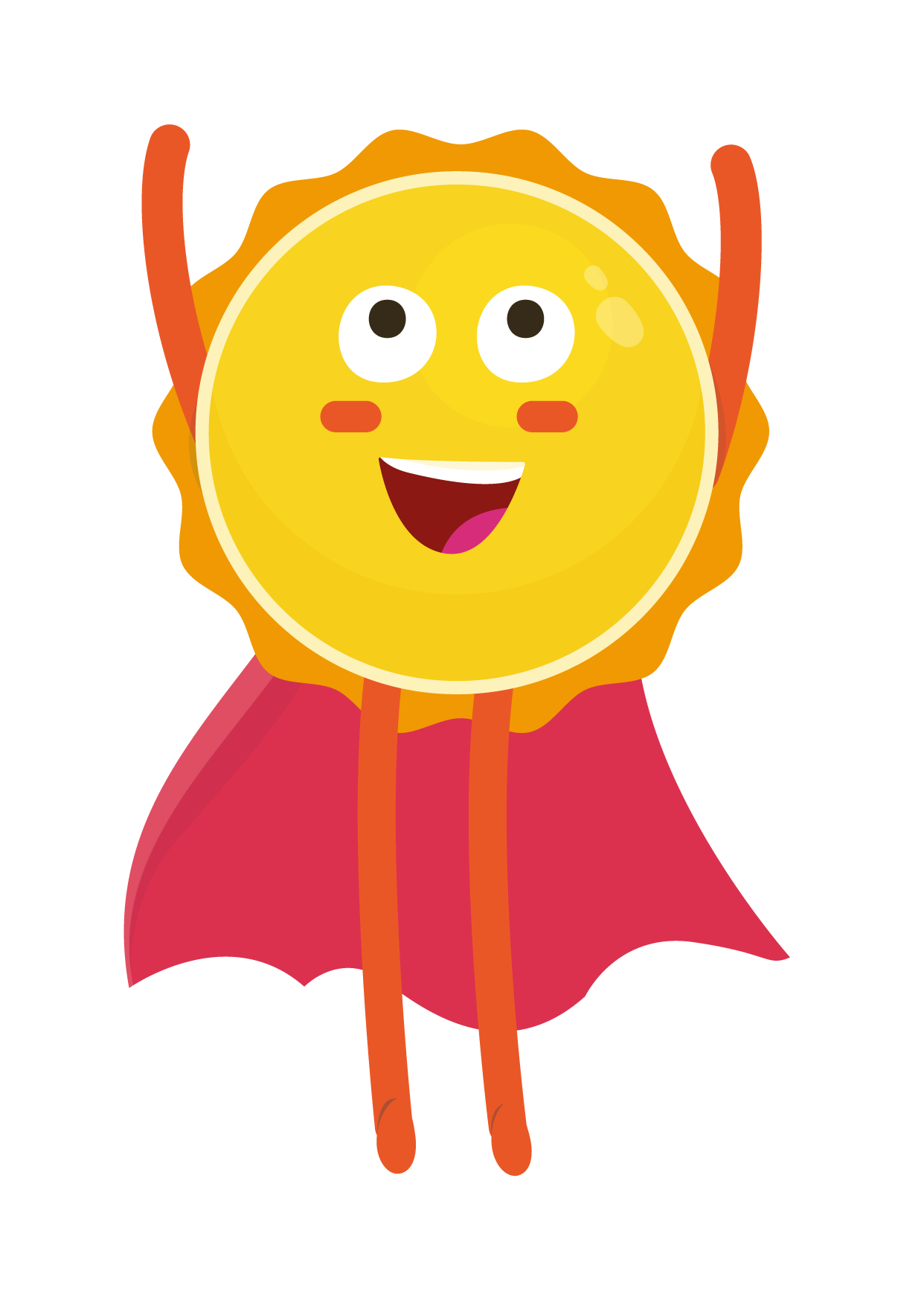 Super Sun
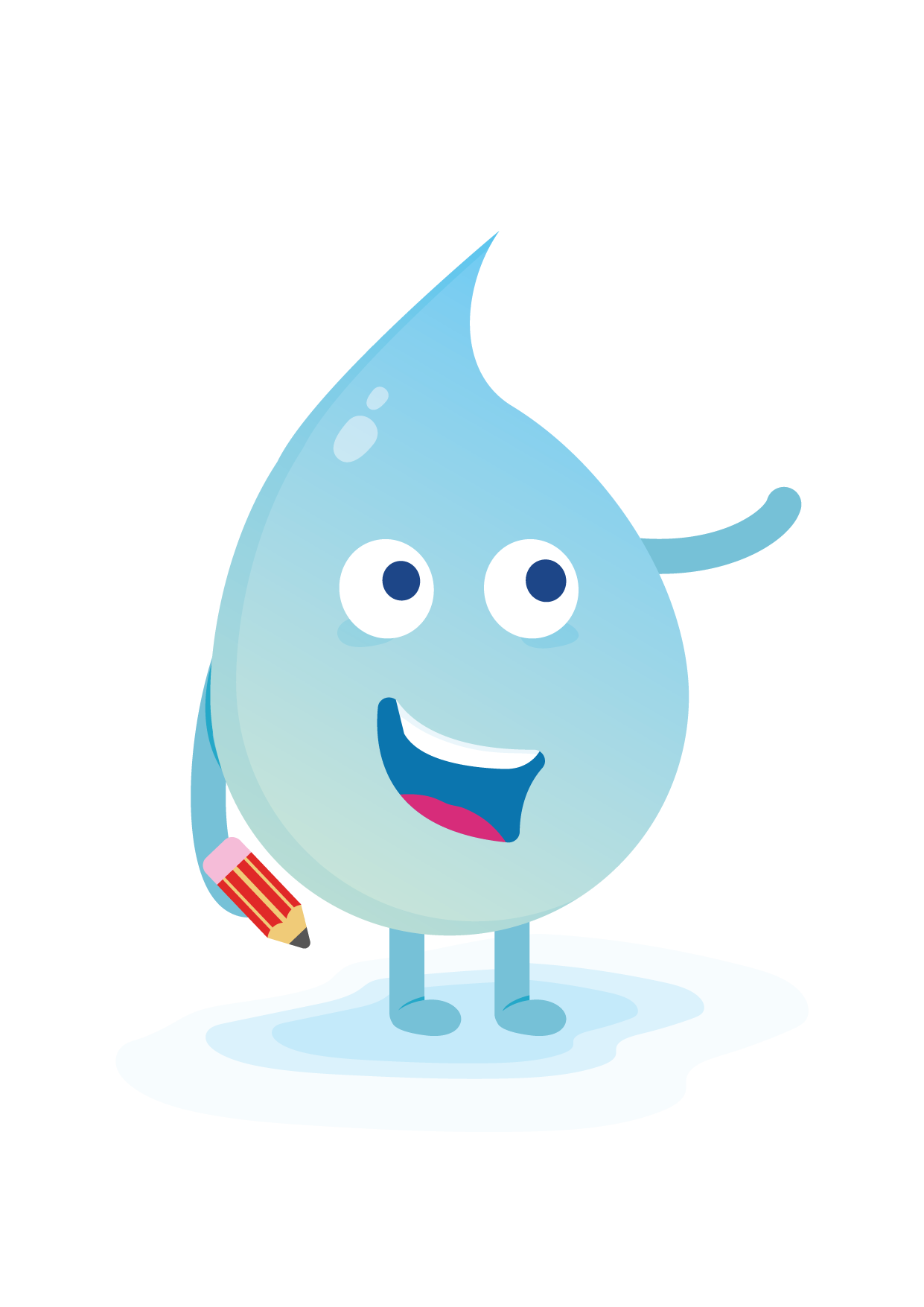 Wonderful Water
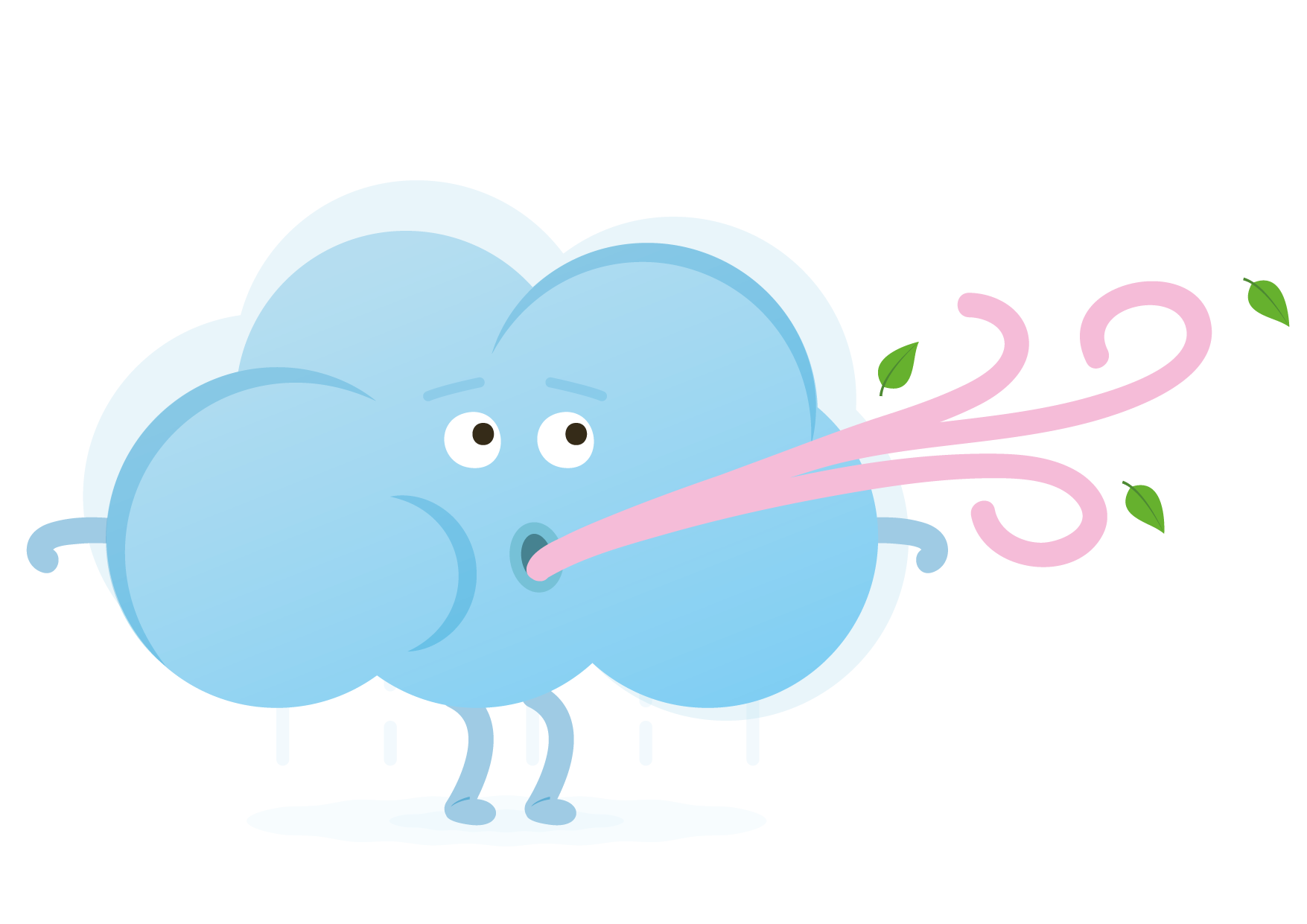 Wooshing Wind
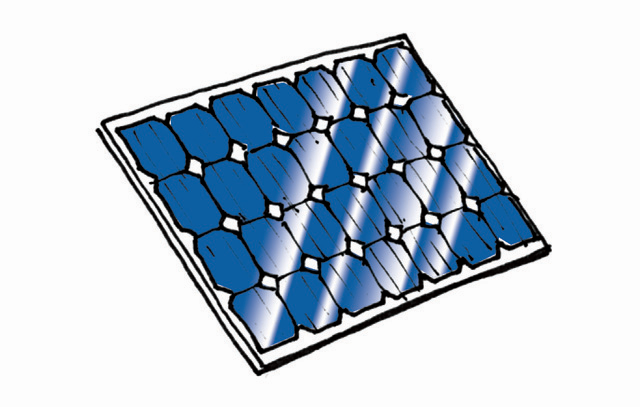 Solar Panel
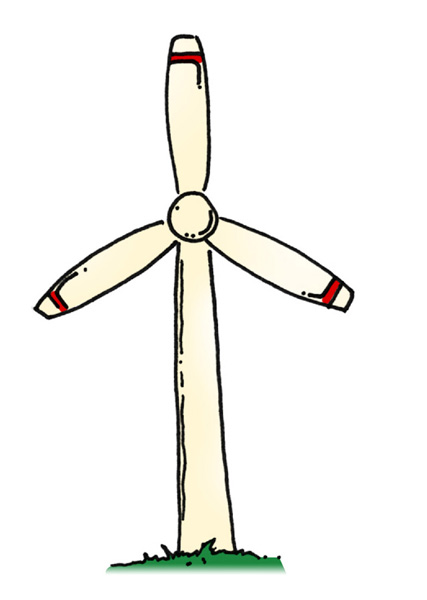 Wind Turbine
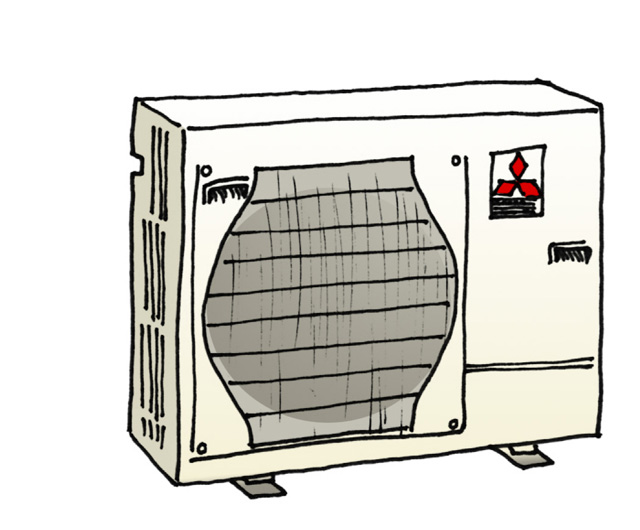 Heat Pump